Useful, fun Mandarin words and phrases
Hello 你好 Nǐ hǎo
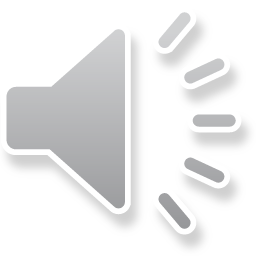 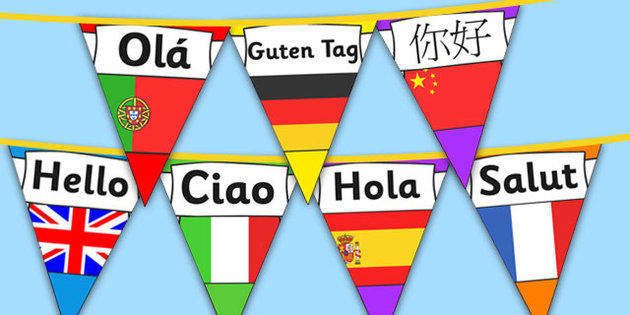 Good morning 早上好 Zǎoshang hǎo
My name is ... 我叫 Wǒ jiào... 

Numbers 1-10
1一yī  2二èr  3三sān  4四sì  5五wǔ
6六liù  7七qī  8八bā  9九jiǔ  10十shí

I’m…years old.  我…岁 Wǒ…suì 。
Thank you! 谢谢！Xièxie
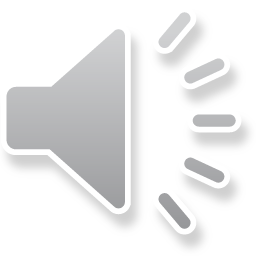 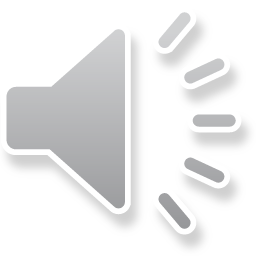 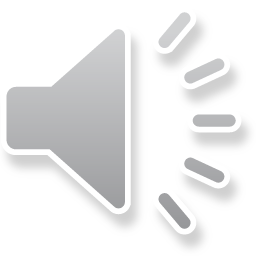 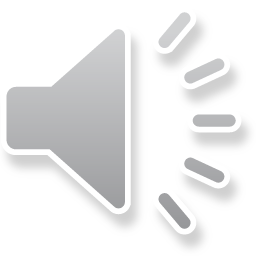 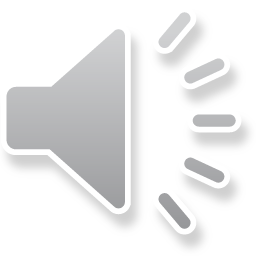 Bye! 再见! Zàijiàn
I like/ I don’t like 我喜欢/我不喜欢 wǒ xǐhuan/wǒ bù xǐhuan
And you? 你呢？nǐ ne?  

I’d like to buy a Coke, thanks. 
我想买可乐，谢谢。
Wǒ xiǎng mǎi kělè, xièxiè.
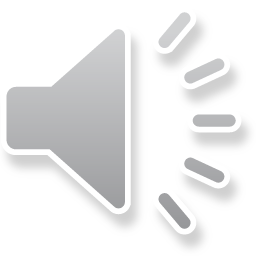 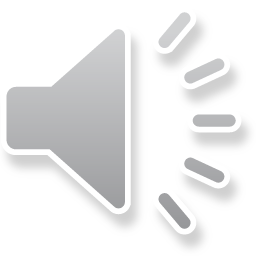 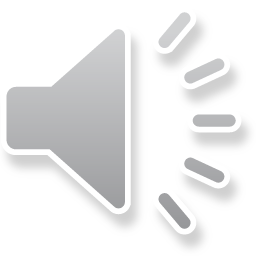 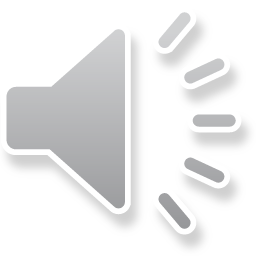 Cool 酷 kù
Fantastic 太棒了 tài bangle              
Come on  加油 jiāyóu
Awesome 给力 gěilì
So-so  马马虎虎 mǎmǎ hū hū
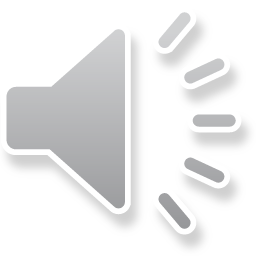 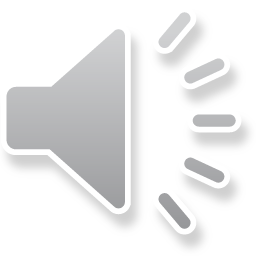 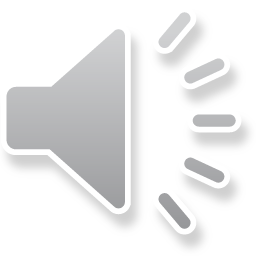 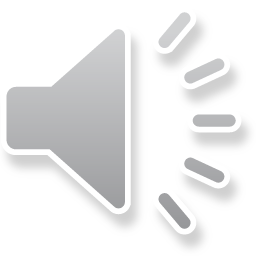 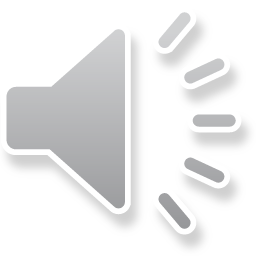 Hamburger 汉堡包 hànbǎobāo
Chocolate 巧克力 qiǎokèlì
Yummy 好吃 hǎo chī
Funny 好玩儿 hǎo wánr
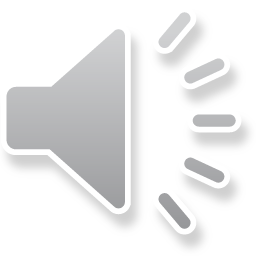 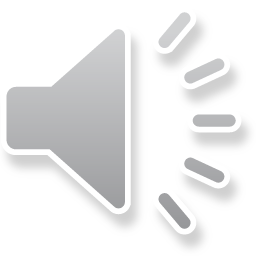 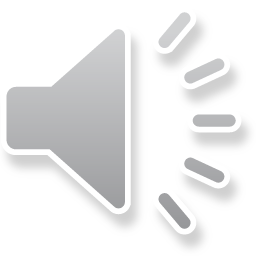 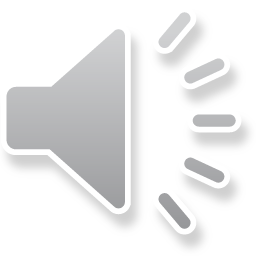 两只老虎   Two Tigers
Listen to the song here.
两只老虎 		Two tigers 
两只老虎 		Two tigers 
跑得快 		Run fast
跑得快 		Run fast
一只没有耳朵	One doesn't have ears
一只没有尾巴	One doesn't have a tail
真奇怪 		Really strange
真奇怪		Really strange